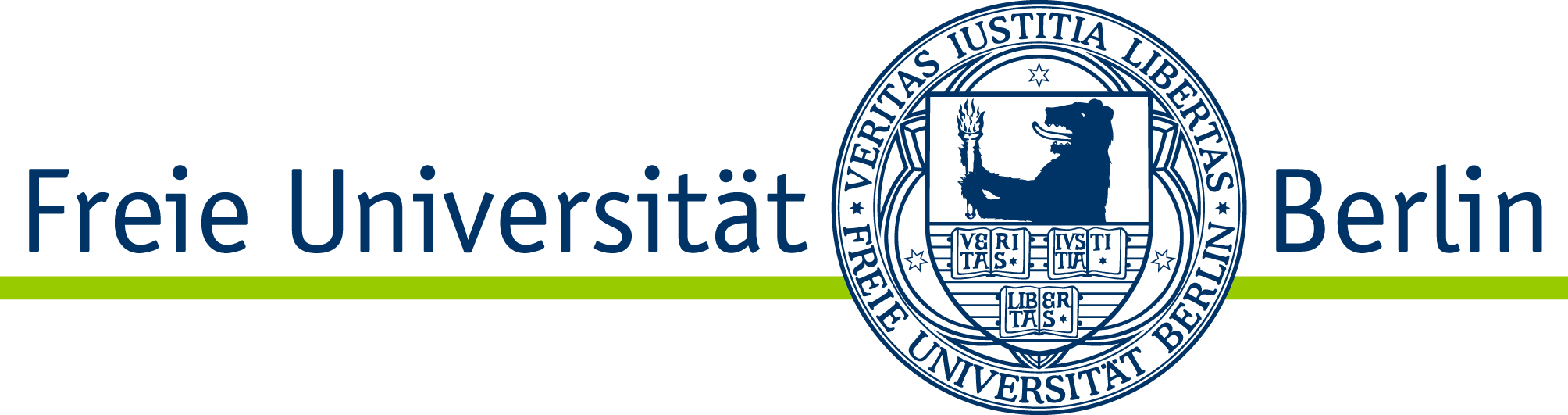 Online - Lehrevaluation

Am Fachbereich
Erziehungswissenschaft und Psychologie
Wie kann man teilnehmen?
Smartphones raus, QR-Codes scannen und los!
Warum?
Gebt euren Dozierenden Rückmeldung darüber, wie euch die Lehreveranstaltung gefallen hat und was ihr gelernt habt. Nur so kann die Lehre verbessert werden!

Wer kann teilnehmen?
Alle Studierenden, die an Lehrveranstaltungen des Fachbereichs Erziehungswissenschaft und Psychologie teilnehmen.
Hier ist Platz
 für den QR-Code
 zur Evaluation
 Ihrer Lehrveranstaltung
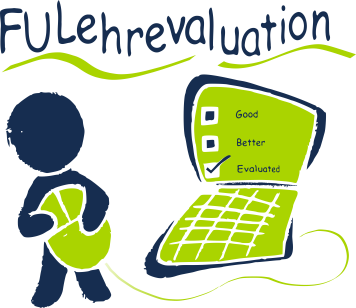 Noch Fragen? 
lehrevaluation@ewi-psy.fu-berlin.de